27 января – день освобождения ленинграда от фашистской блокады
Подготовили: воспитатели средней группы Бдоу Мо динской район «Детский сад №16»
Л.М. АнтониуА. И. Гальченко
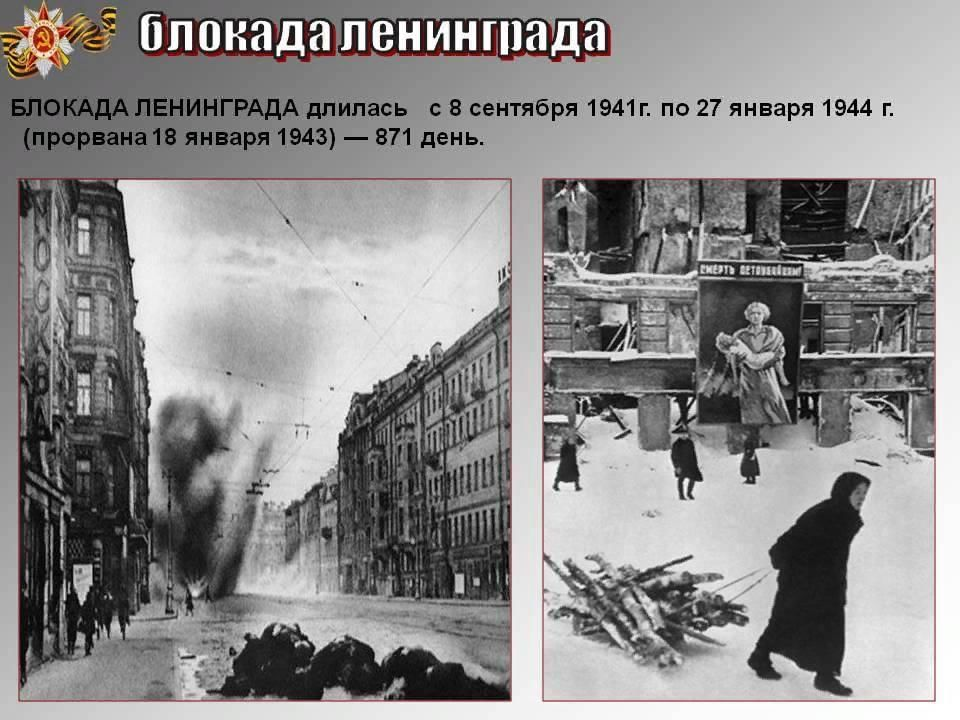 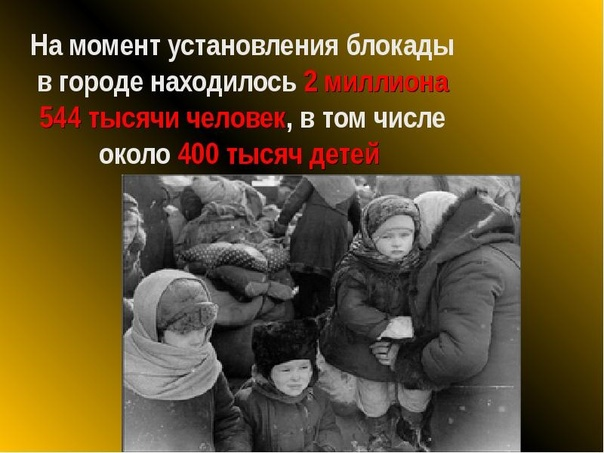 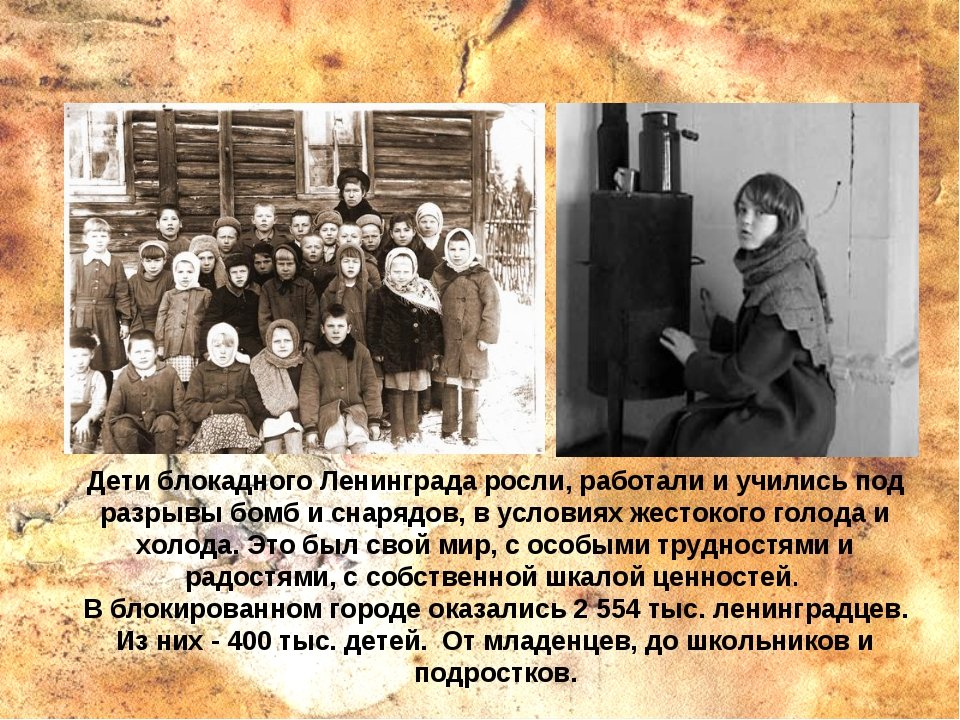 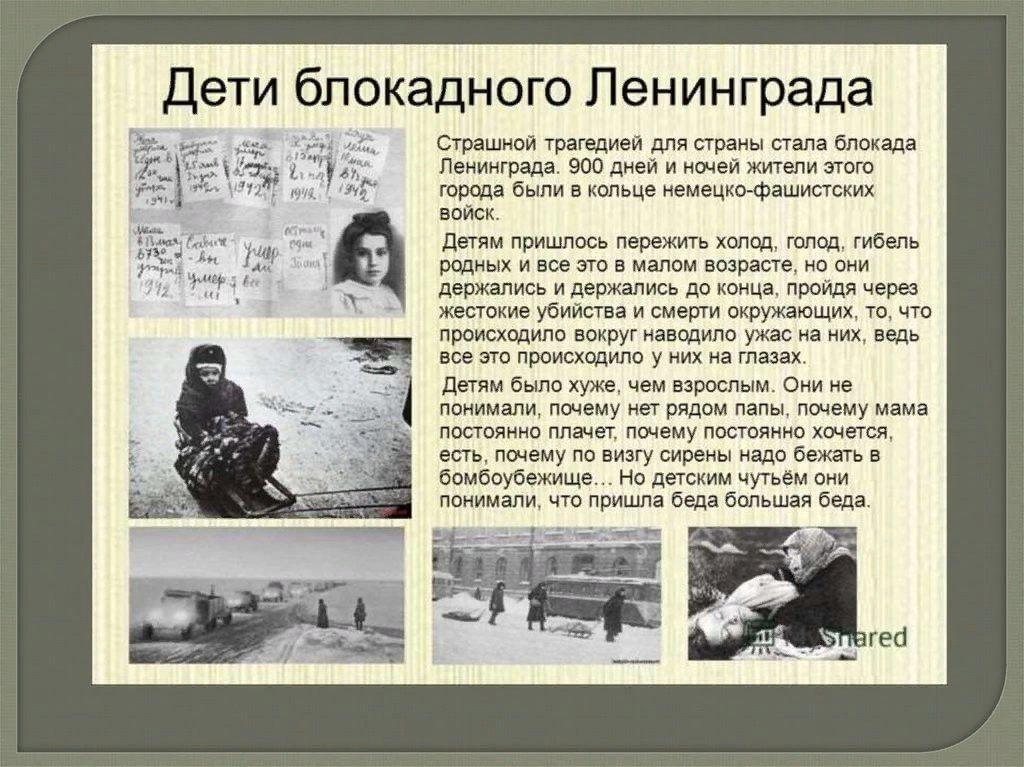 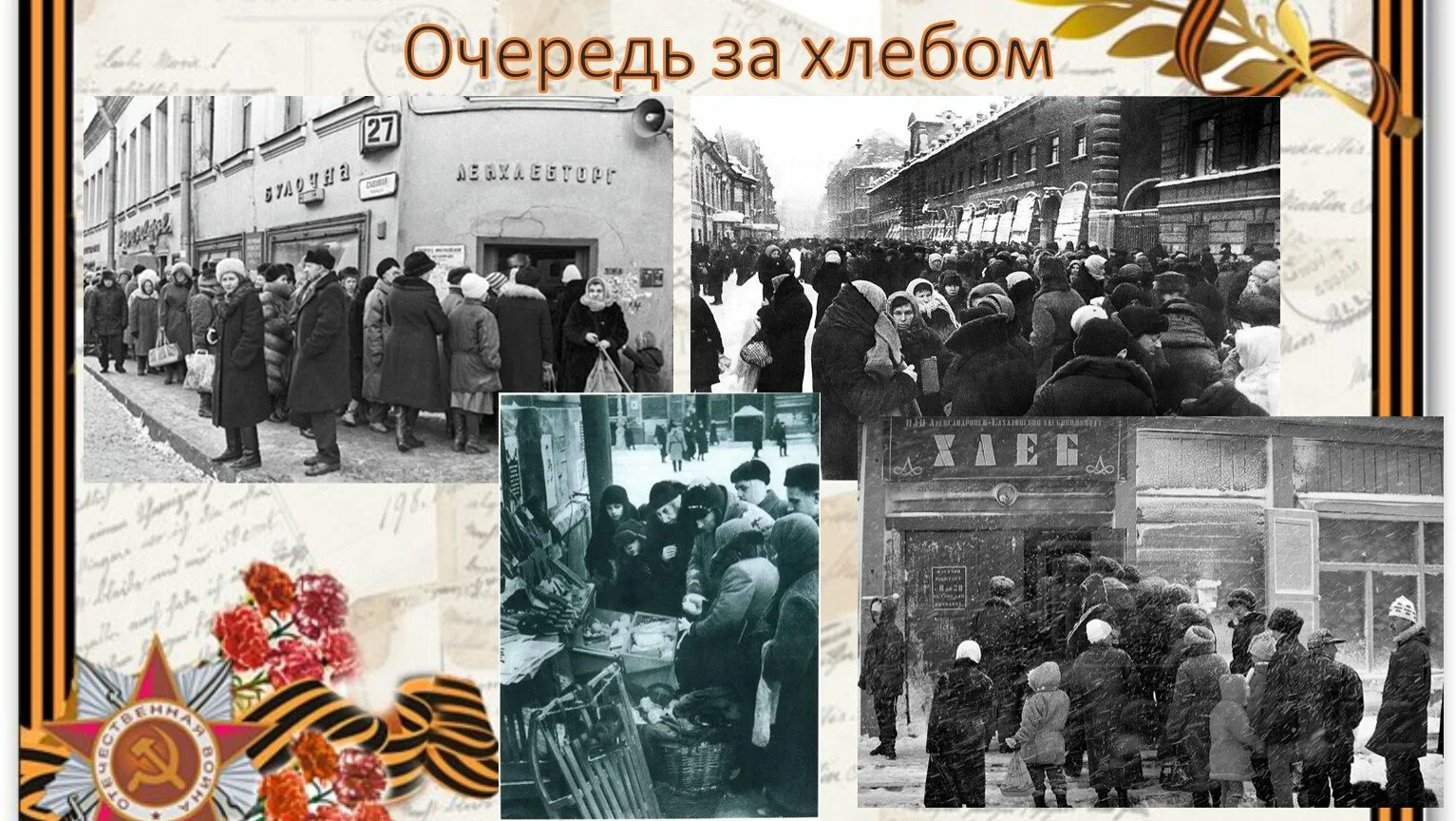 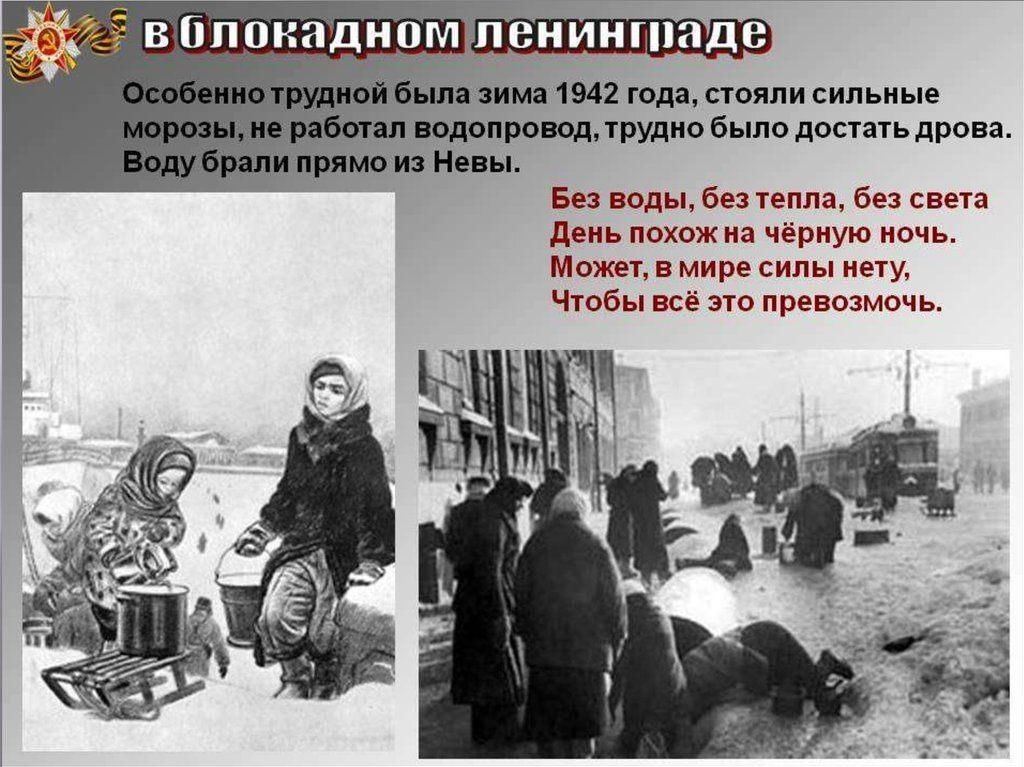 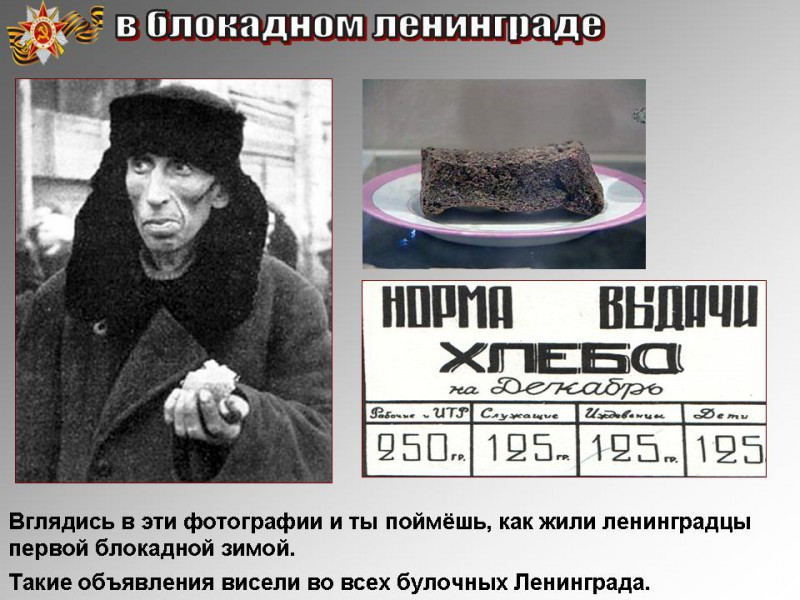 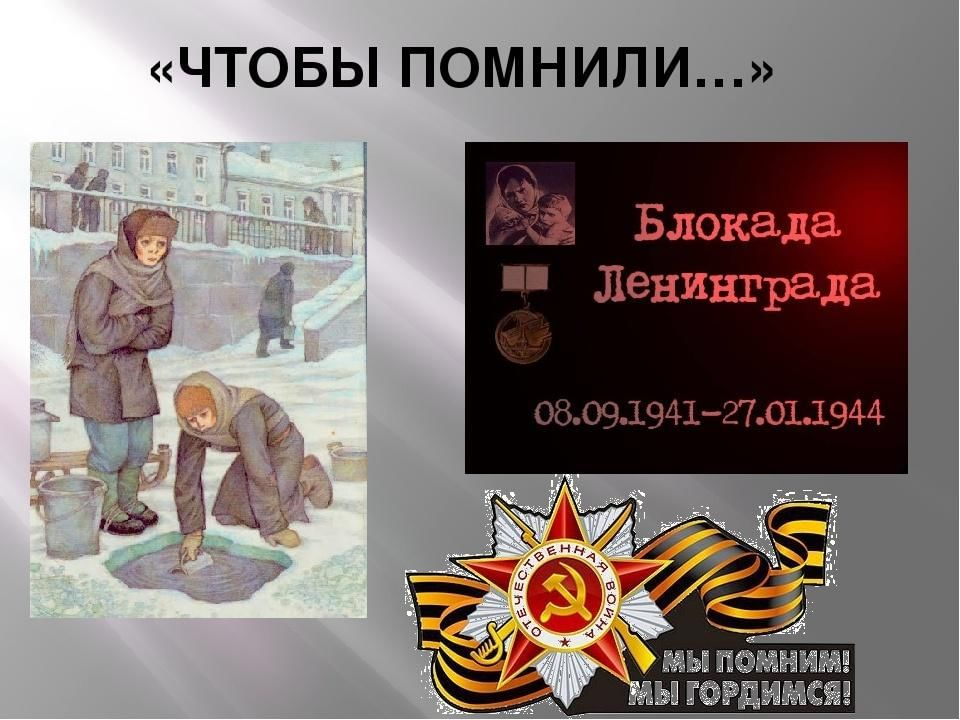